Stop Smoking Services - aneffective tool for making life betterPublic Health Annual ConferenceBelfast10th June 2015
Gerry Bleakney - PHA Strategic Lead for Tobacco Control
gerry.bleakney@hscni.net
Gillian Gilmore – Health Intelligence Manager 
gillian.gilmore@hscni.net
1 in 2
Cigarettes are the only legal product when used as intended will kill half of its users.  Also responsible for 50% of inequalities in health.
In Northern Ireland
2,300 people die prematurely from smoking related illnesses every year. 
22% of population smoke (319,000), 23% males 21% females – 34% of most deprived and 12% of least deprived quintile.
Accounts for 16% of all deaths, 6 people per day
Identified in the Tobacco Strategy, TYC and Making Life Better as significant issue for inequalities – around 50%
[Speaker Notes: Half of all regular cigarette smokers will eventually be killed by their habit
Each cigarette smoked shortens the smokers life span by 5 minutes –
 on average the smokers life by 10-15 years

Since 1983, male smoking prevalence has declined from 39% to 24% 
Female smoking prevalence has fallen from 29% to 24% over the same period
Smoking prevalence was higher in 2009/10 among adults living in the most 
deprived areas(41%) compared to adults living in the least deprived areas (13%) 

Prevalence
Based on information at 2009/10, 22% of the Southern LCG population (aged 16+) smoked
 cigarettes (West = 27%, Belfast and North = 24%, South East = 23% and NI = 24%). 
Source: NISRA (Central Survey Unit), Continuous Household Survey 2009/10Heart Disease
USA          20%         (2007)
Australia  18%         (2004)
Canada     19%         (2005)]
Services
645 providers – specialist training, meet Quality Standards and use Elite System (com pharmacy/acute/primary care/community/workplaces)
Website – www.want2stop.info
Quit Kit and materials
Facebook and SMS
[Speaker Notes: LES across NI since 2013/14 -]
Number and location of Stop Smoking Service providers (2013/14)by provider type across Northern Ireland by super output area* multiple deprivation measure (MDM)
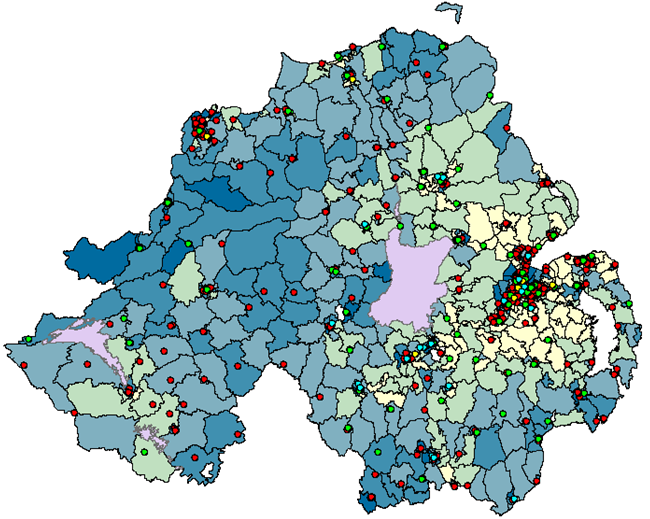 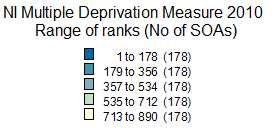 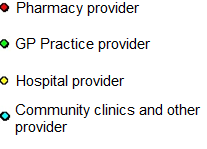 Source: Stop Smoking Services Database 2013/14 
Reproduced with the permission of Land and Property Services under delegated authority from the Controller of Her Majesty’s Stationery Office, © Crown copyright and database rights NIMA ES&LA 210.3
Number and proportion of all NI smokers accessing Stop Smoking Services in Northern Ireland, 2009/10 – 2013/14.
Source: PHA NI Stop Smoking Services annual report  2013/14 (unpublished).
Four week self reported quit rates (and corresponding uptake) in the UK, 2013/14, (Wales 2012/13).
Uptake = 6,299


  Uptake  =103,431

  
Uptake =26,870


 Uptake =586,337
Source: PHA  Annual Stop Smoking Services report 2013.14.
Access and effectiveness of Stop Smoking Services among R + M workers 2011/12-2013/14.
Source: Cited in  PHA  Annual Stop Smoking Services report
Number and estimated proportion of smokers accessing Stop Smoking Services within each deprivation quintile 2012/13-2013/14 (aged 16+).
Estimated proportion of smokers in each deprivation quintile accessing services (%)
Source: NI Stop Smoking Services annual report 2013/14 (unpublished)
Effectiveness of Stop Smoking Services within the deprivation quintiles 2012/13-2013/14 (aged 16+)
Most deprived 			Least deprived
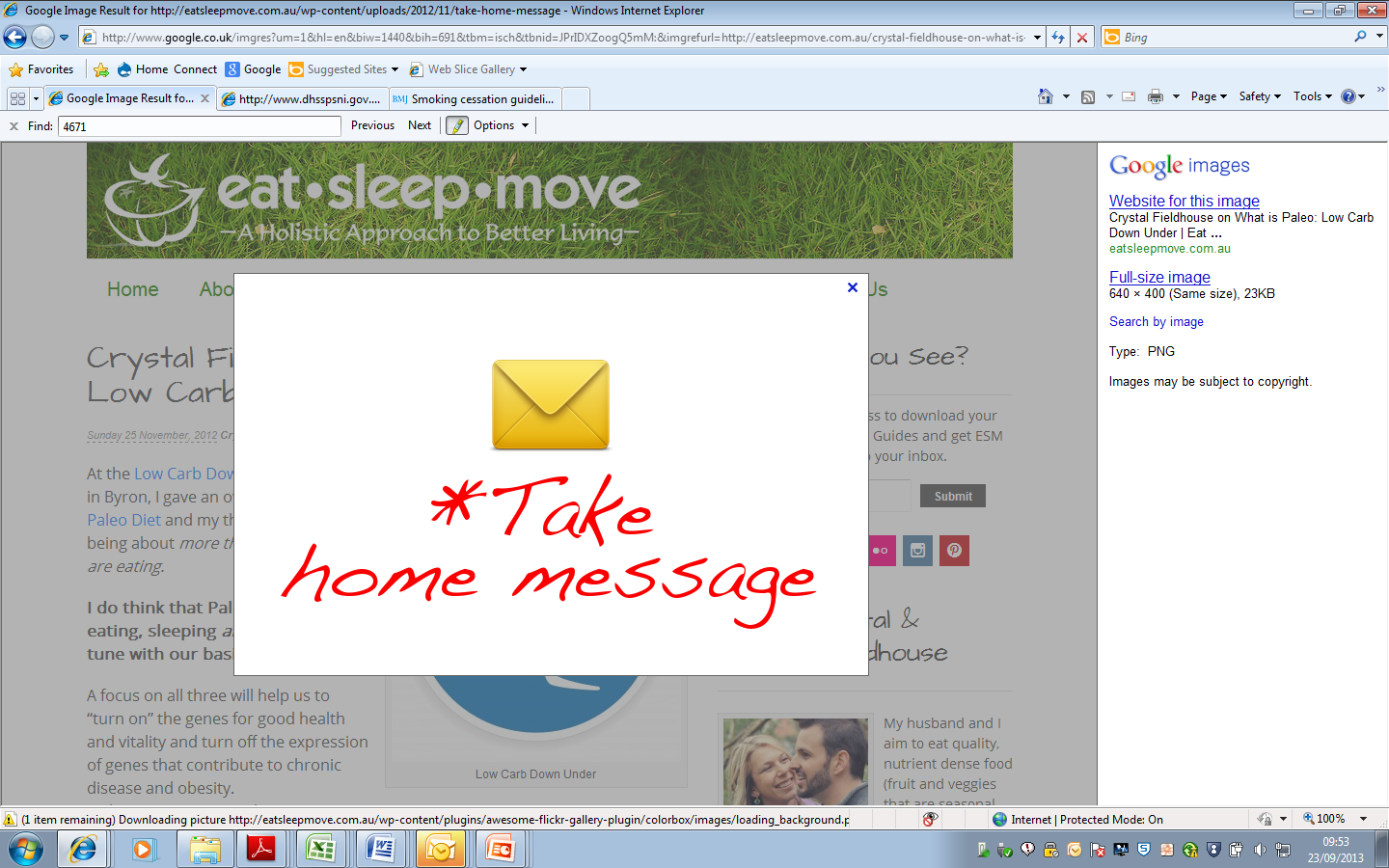 Responsive, accessible, high quality services are effectively used by disadvantaged individuals
Stop smoking services can help address inequalities in health and wellbeing 
	    www.want2stop.info